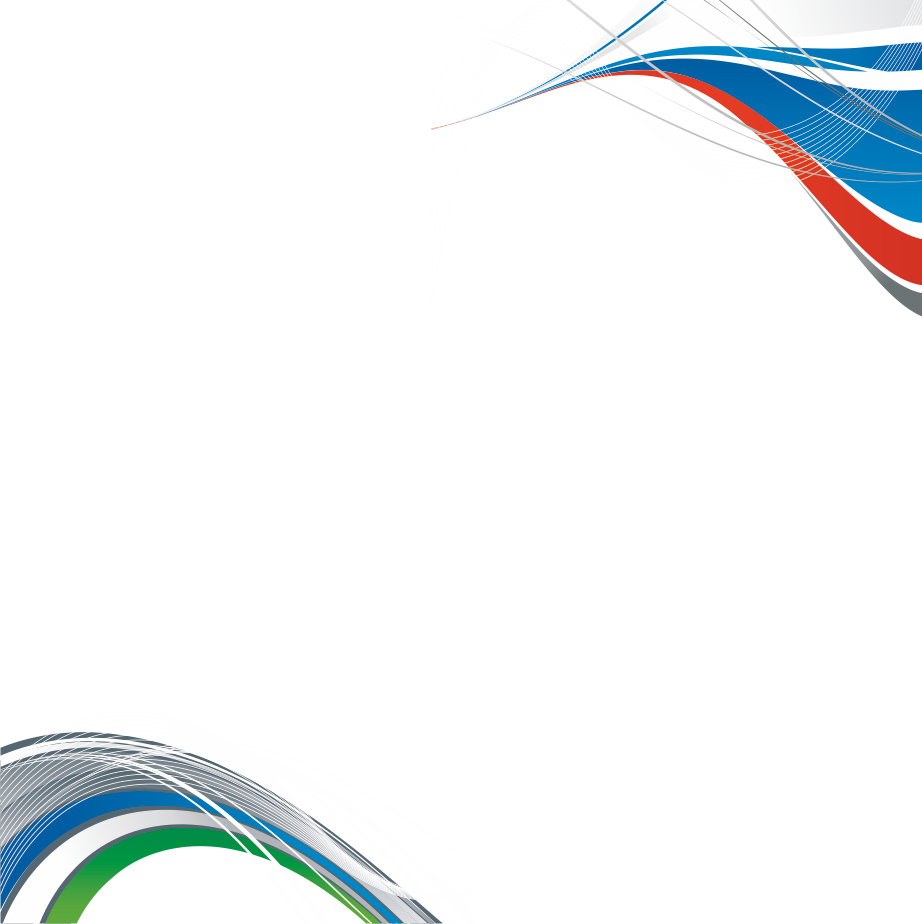 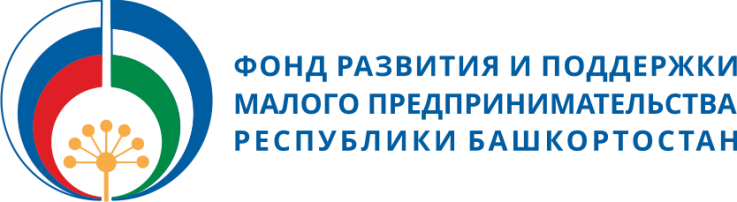 Финансовые механизмы поддержки, оказываемые 
Фондом развития и поддержки малого предпринимательства Республики Башкортостан.


Финансовый директор 
Юлгутлин Азамат Амирович
Направления деятельности
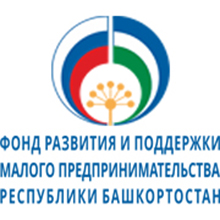 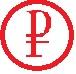 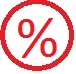 ГАРАНТИЙНЫЙ ФОНД
ЛИЗИНГОВЫЙ ФОНД
- Предоставление поручительств 
             за счет средств ГФ
- Предоставление основных
 средств на условиях лизинга
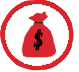 ФОНД ПОДДЕРЖКИ ИНВЕСТИЦИОННЫХ ИНИЦИАТИВ
Предоставление займов за 
счет средств Фонда инвести –
         ционных инициатив
ГАРАНТИЙНЫЙ ФОНД
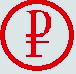 Создан для оказания содействия субъектам малого и среднего предпринимательства (СМСП) в получении банковских кредитов.
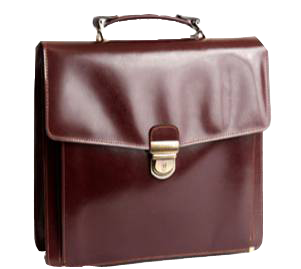 Объем средств ГФ
на 01.01.2019 г.
521,30 млн.руб.
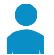 Поручительства – 2 998,3 млн.руб.
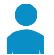 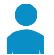 547
СМСП
2007 – 
2018 гг.
Кредитные средства – 5 669,31 млн.руб.
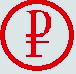 Гарантийный фонд

Условия предоставления
Осуществляется Фондом развития и поддержки малого предпринимательства Республики Башкортостан + банками-партнерами (финансовые и микрофинансовые организации).

 Размер поручительства не может превышать 70% от суммы обязательств заемщика в части возврата основного долга по кредитному договору, договору займа, договору банковской гарантии.

 Максимальный размер – 25 млн. рублей.
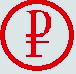 Гарантийный фонд

Поручительства предоставляются субъектам МСП 
и организациям инфраструктуры поддержки:
не имеющим просроченной задолженности по налогам, сборам и иным обязательным платежам;

 в отношении которых не применяются процедуры несостоятельности (банкротства) или приостановления действия лицензии, не находящимся в стадии ликвидации, реорганизации;

 зарегистрированным и осуществляющим свою деятельность на территории Республики Башкортостан;

 не осуществляющим свою деятельность в сфере игорного бизнеса, производства и (или) реализации подакцизных товаров, добычи и (или) реализации полезных ископаемых;

 не являющимся участниками соглашения о разделе продукции, кредитными, страховыми организациями, инвестиционными фондами, НПФ, профессиональными участниками рынка ценных бумаг, ломбардами.
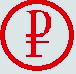 Гарантийный фонд

Финансовые организации - партнеры
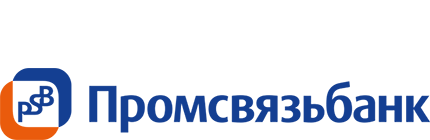 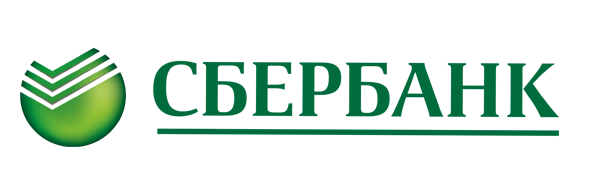 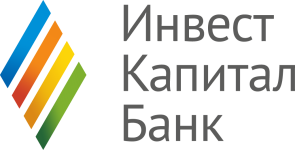 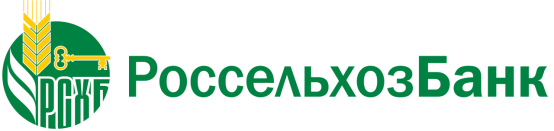 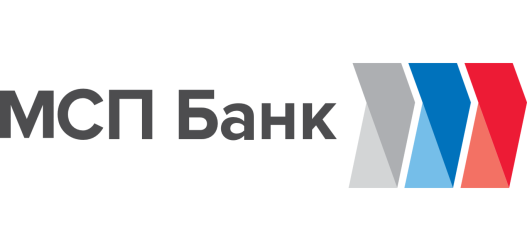 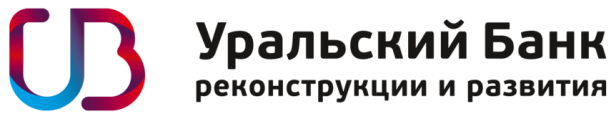 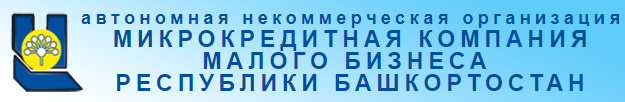 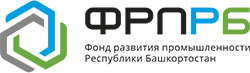 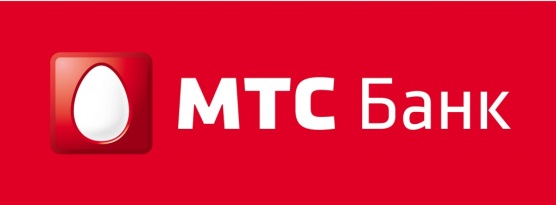 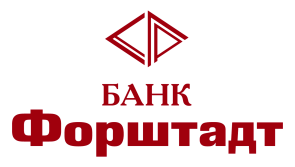 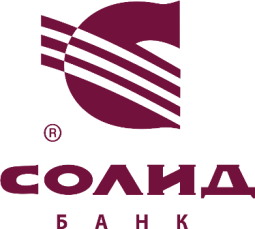 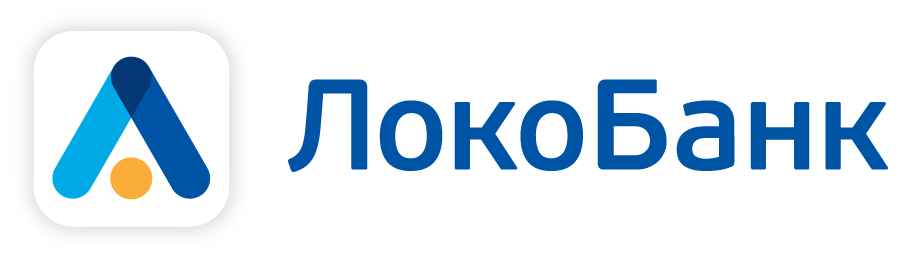 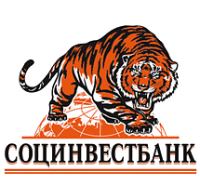 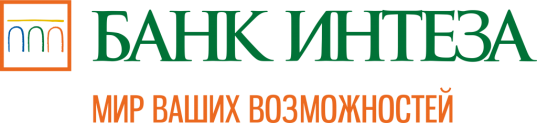 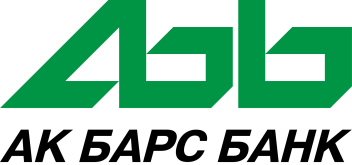 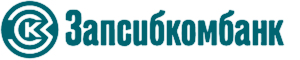 Лизинговый фонд
(постановление Правительства РБ от 02.06.2009 г. №197)
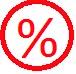 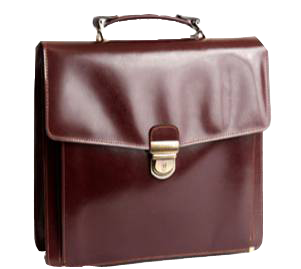 Объем средств Лизинового фонда
40,6 млн.руб.
Предоставление СМСП основных средств на условиях лизинга:
- Промышленное и технологическое оборудование, 
  - Сельскохозяйственная техника и оборудование, 
  - Спецтехника и транспортные средства для производственной, перерабатывающей, сельскохозяйственной, гостиничной деятельности, строительства, грузоперевозок, общественного питания, транспорта и связи.
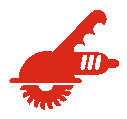 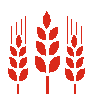 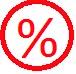 Лизинговый фонд

Условия предоставления
Максимальная стоимость основных средств – 
  5 млн. рублей.

 Срок предоставления – 5 лет.

 Размер ежегодной платы – ½ ключевой ставки ЦБ РФ.

 Первоначальный взнос – не менее 10 %.
Фонд поддержки 
инвестиционных инициатив
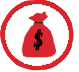 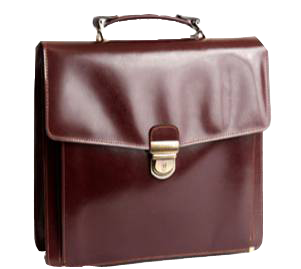 Объем средств Фонда поддержки инвестиционных инициатив
15 млн.руб.
Цель Фонда – создание условий для обеспечения субъектов малого предпринимательства финансовыми средствами на реализацию их бизнес-проектов
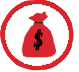 Фонд поддержки 
инвестиционных инициатив

Условия предоставления
Сумма займа от 100 000 до 500 000 рублей.
 Срок займа до 3 лет.
 Займ предоставляется на любые затраты СМП,    
  направленные на развитие приоритетного вида 
  экономической деятельности.
 Обеспечение обязательно.
 Плата за предоставление займа составляет не более                 
  2/3 ключевой ставки Банка России.
Плата за пользование денежными средствами не взимается.
КОНТАКТЫ
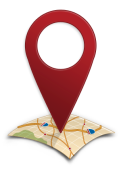 Адрес: г. Уфа, ул. К.Маркса, д. 37
Телефоны: (347) 251-67-52, 251-67-59
Сайт: www.fondmb.ru
E-mail: fond-mb@mail.ru
https://vk.com/fondmb
https://www.facebook.com/groups/fondmb
fond_razvitiya_biznesa
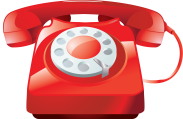 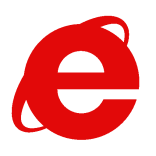 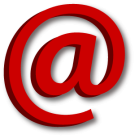 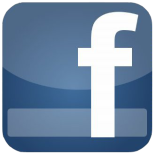 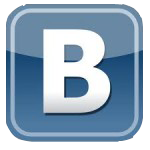 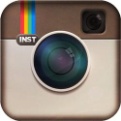 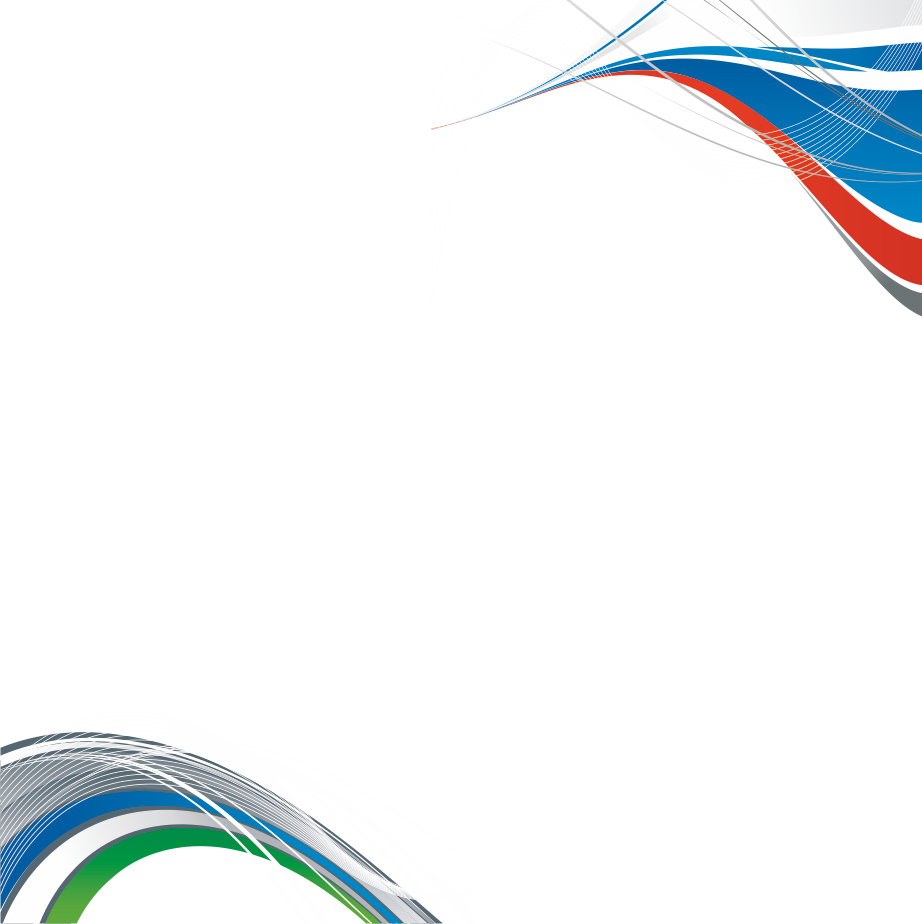 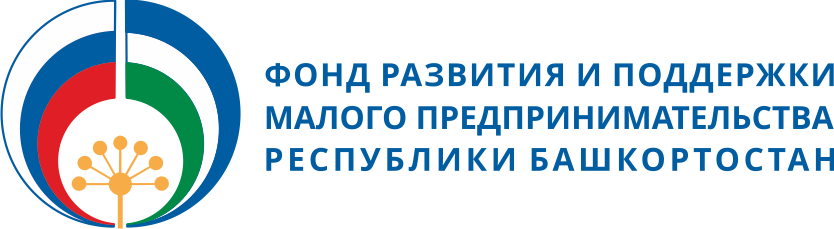 СПАСИБО 
ЗА ВНИМАНИЕ!